Muniba Mazari
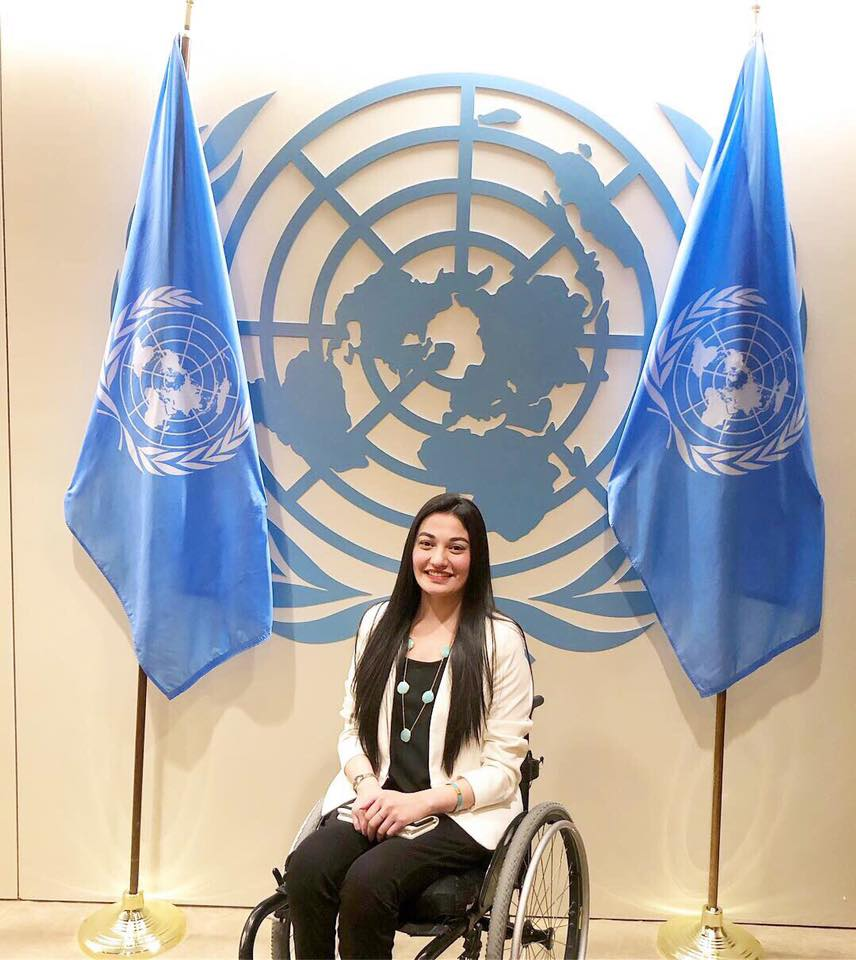 My Hero
By Jenn, Lilac Class
March 25, 2019
How She Changed the World
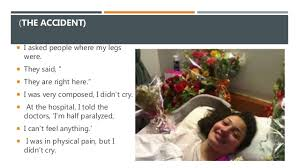 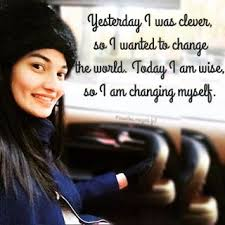 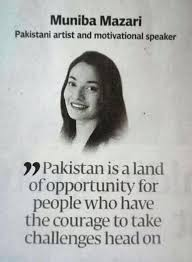 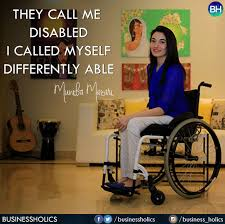 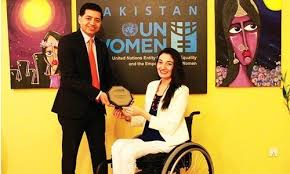 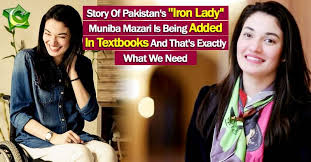 Why I chose her
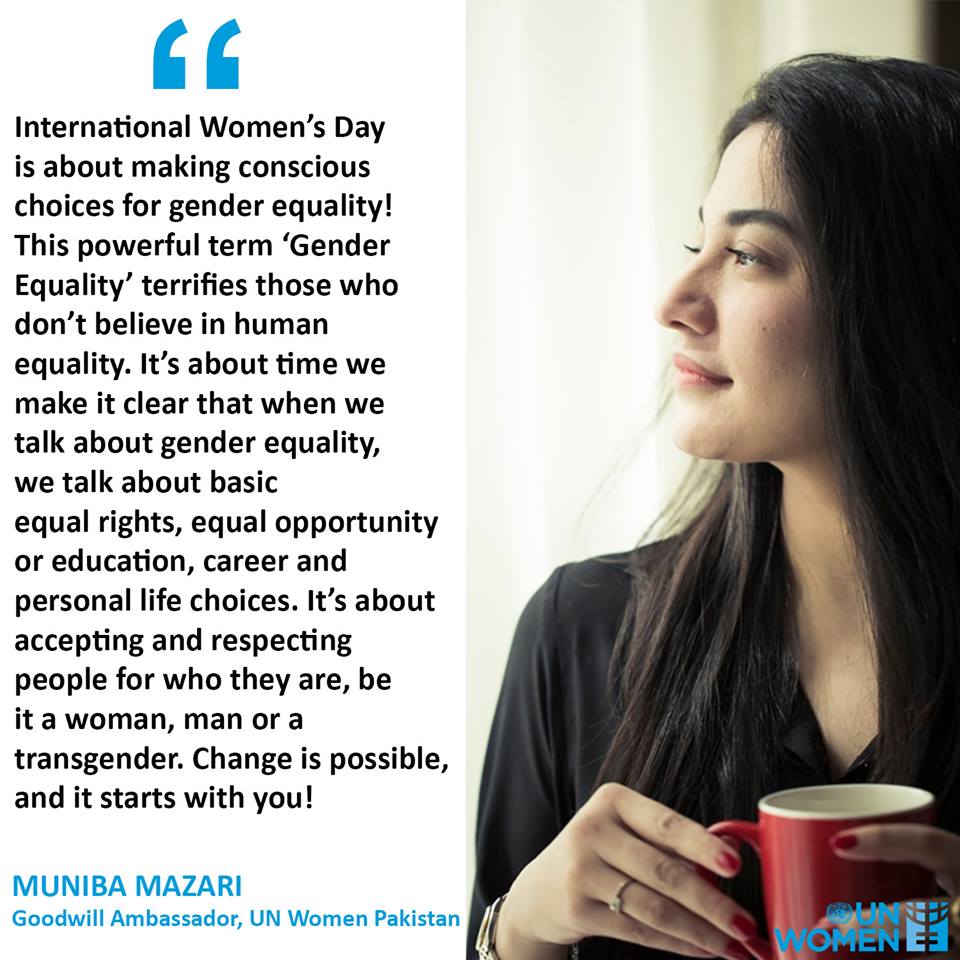 ‘Every girl is a born leader, don’t let them tell you otherwise!’- #MunibaMazari
“Limitations are just an illusion in our minds and nothing in this world can stop you from achieving your goal.”